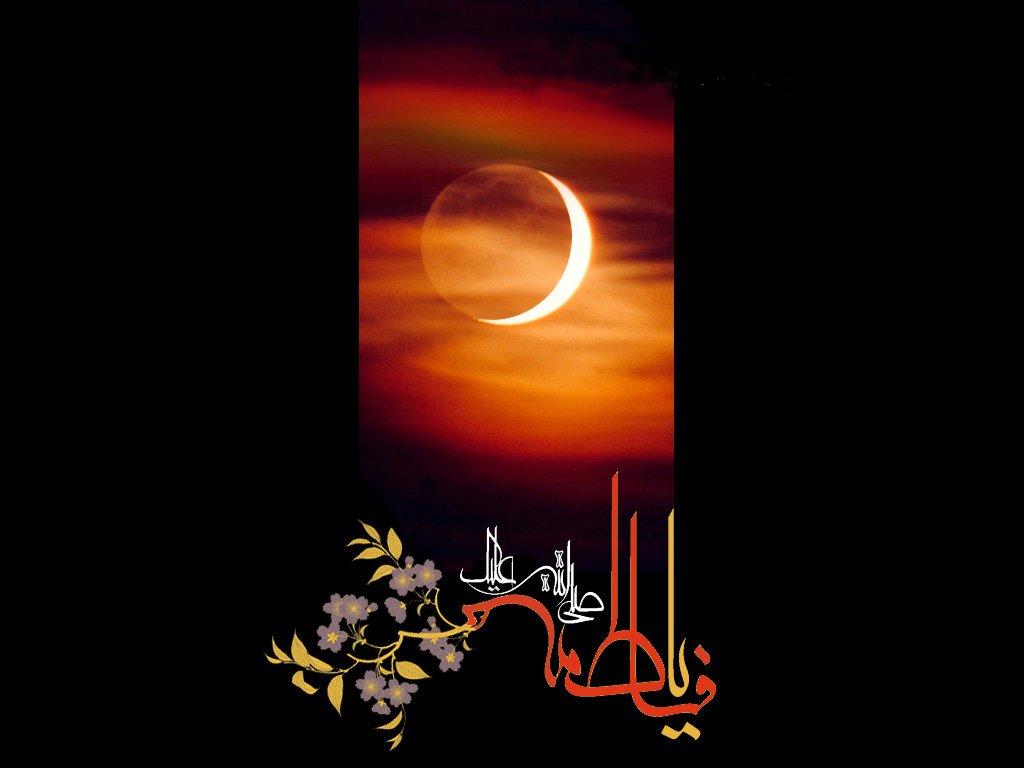 صديقة شهيدة سلام الله علیهاسند حقانيت شيعه
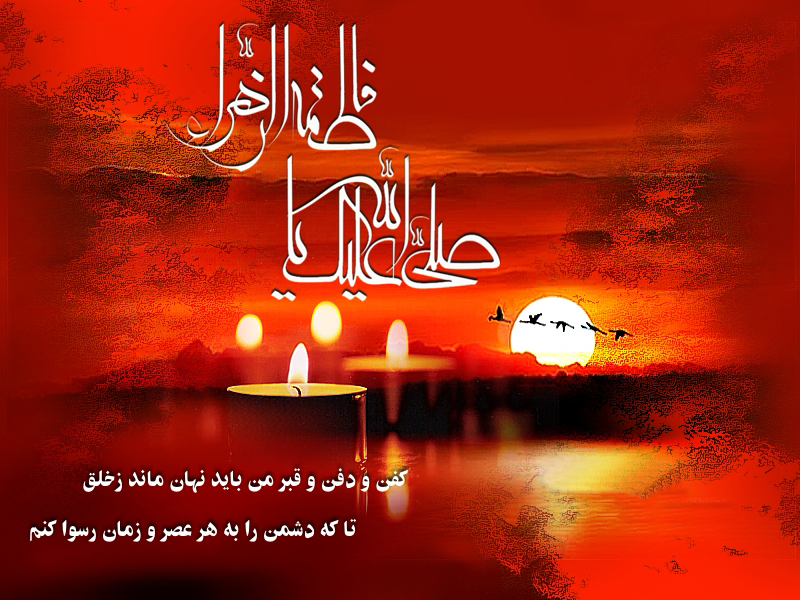 ب
الف
ج
دسته بندي روايات
مقام و منزلت حضرت زهرا سلام الله علیها
خشم فاطمه  سلام الله علیها  خشم رسول خدا صلی الله علیه و آله
غضب فاطمه  سلام الله علیها  بر ابوبكر و عمر تا آخر عمر
Add Your Text
مقام و منزلت صديقه شهيده از ديدگاه رسول‌خدا صلی الله علیه و آله
يا فَاطِمَةُ ألا تَرْضَيْنَ أَنْ تَكُونِي سَيِّدَةَ نِسَاءِ الْمُؤْمِنِينَ أو سَيِّدَةَ نِسَاءِ هذه الْاُمَّةِ.
صحيح البخاري، ج5، ص2317، كِتَاب الِاسْتِئْذَانِ، بَاب من نَاجَى بين يَدَيْ الناس
فَاطِمَةُ سَيِّدَةُ نِسَاءِ أَهْلِ الْجَنَّةِ
صحيح البخاري، ج3، ص1360،  كتاب فضائل الصحابه ، بَاب مَنَاقِبِ قَرَابَه رسول اللَّهِ
وعن النُعمانِ بنِ بَشيرٍ قالَ استَأذنَ أبو بكرٍ عَلَى رسولِ الله صلی الله علیه و آله فسَمِعَ صوتَ عائشةَ عالياً وهي تقولُ واللهِ لقد عَرَفتُ أنَّ علياً وفاطمةَ أحبُّ إليكَ منّي ومِن أبي مَرّتين أو ثلاثا ... رَواهُ أحمدُ ورجالُه رجالُ الصحيحِ 





 ورَوى الطبراني برجالِ الصّحيحِ عن عائشةَ، قالتْ: ما رأيتُ أفضلَ مِنْ فاطمةَ غيرَ أبيها صلی الله علیه و آله
مجمع الزوائد هيثمي ج 9   ص 201
سبل الهدى والرشاد، ج11، ص46
خشم فاطمه  سلام الله علیها خشم رسول خدا صلی الله علیه و آله
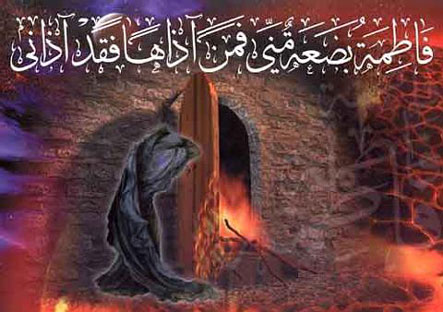 عن جَعْفَرِ بن مُحَمَّدٍ عن أبيه عن عَلِيِّ بن الْحُسَيْنِ عَنِ الْحُسَيْنِ بن عَلِيٍّ رضي اللَّهُ عنه عن عَلِيٍّ رضي اللَّهُ عنه قال قال رسول اللَّهِ  صلی الله علیه و آله  لِفَاطِمَةَ رضي اللَّهُ عنها أن اللَّهَ يَغْضِبُ لِغَضَبِكِ وَيَرْضَى لِرَضَاك


 هذا حديثٌ صحيحُ الإسنادِ وَلَم يُخرِجاهُ


 رواهُ الطبراني وإسنادُهُ حَسَنٌ.
المعجم الكبير، ج1، ص108
المعجم الكبير، ج1، ص108
المستدرك، ج3، ص167
المستدرك، ج3، ص167
مجمع الزوائد، ج9، ص203
مجمع الزوائد، ج9، ص203
عن الْمِسْوَرِ بن مَخْرَمَةَ أَنَّ رَسُولَ اللَّهِ صلی الله علیه و آله  قال فَاطِمَةُ بَضْعَةٌ مِنِّي فَمَنْ أَغْضَبَهَا أَغْضَبَنِي

 فاطمه پاره تن من است، هر كس او را ناراحت كند، مرا ناراحت كرده است
صحيح البخاري، ج3، ص1361، ح3510، كتاب فضائل الصحابه، بَاب مَنَاقِبِ قَرَابَه رسول اللَّهِ.
عن الْمِسْوَرِ بن مَخْرَمَةَ قال قال رسول اللَّهِ صلی الله علیه و آله  إنما فَاطِمَةُ بَضْعَةٌ مِنِّي يُؤْذِينِي ما آذَاهَا.



فاطمه پاره تن من است، هر چيزي او را اذيت كند مرا اذيت كرده است
صحيح مسلم، ج4، ص1903، ح2449، كِتَاب فَضَائِلِ الصَّحَابَه، بَاب فَضَائِلِ فَاطِمَه بِنْتِ النبي
حكم به خشم آوردن فاطمه سلام الله علیها از ديدگاه علماي اهل سنت
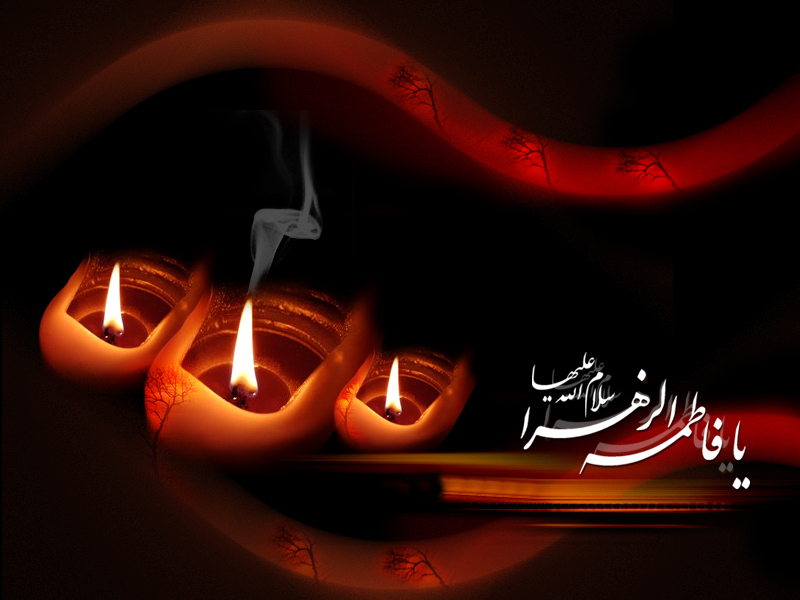 ابن حجر عسقلاني (متوفاى852هـ):
 وفي الحديثِ تحريمُ أذى مَنْ يُتَأَذّى النّبيُ صلی الله علیه و آله  بتأذيهِ لأنّ أذى النبيِّ  صلی الله علیه و آله  حرامٌ اتّفاقاً قليلَةً وكثيرَةً وقد جَزمَ بأنّه يُؤذيه ما يُؤذي فاطمةَ فكلّ مَن وَقَعَ منهُ في حقِّ فاطمةَ [سلام الله علیها] شيءٌ فتأذَّتْ بِهِ فهُوَ يُؤذي النّبيَّ صلی الله علیه و آله  بشهادةِ هذا الخبرِ الصحيحِ ولا شيءَ أعظمُ في إدخالِ الأذى عليها مِنْ قَتْلِ وُلْدِها ولِهذا عُرِفَ بِالاستقراءِ معاجِلةُ مَن تَعاطى ذلكَ بالعقوبةِ في الدنيا وَلَعذابُ الآخرةِ أشدُّ.
فتح الباري، ج9، ص329
سُهَيليّ:
 فَمَنْ أغْضَبَها أغْضَبَني استَدَلَّ بِه السُّهَيليُّ عَلَى أنَّ مَن سَبَّهَا فإنَّه يُكَفَّرُ وَتَوجيهُهُ أنَّها تَغْضِبُ مِمَّنْ سَبَّها وَقَد سُوِىَّ بَينَ غَضَبِها وغضبِه صلی الله علیه و آله  وَمَن أغْضَبَهُ صلی الله علیه و آله  يُكَفَّرُ.



 شوكاني:
 «وَمَنْ آذاني فَقَدْ آذَى اللهَ» زادَ أبو نُعَيْمٍ والديلميُّ فَعَلَيْه لَعْنَةُ اللهِ مِلْأَ السَّماءِ وَمِلْأَ الْأَرْضِ.
فتح الباري، ج7، ص105
فيض القدير، ج6، ص19
فاطمه  سلام الله علیها  تا آخر عمر بر ابوبكر و عمر غضبناك بود
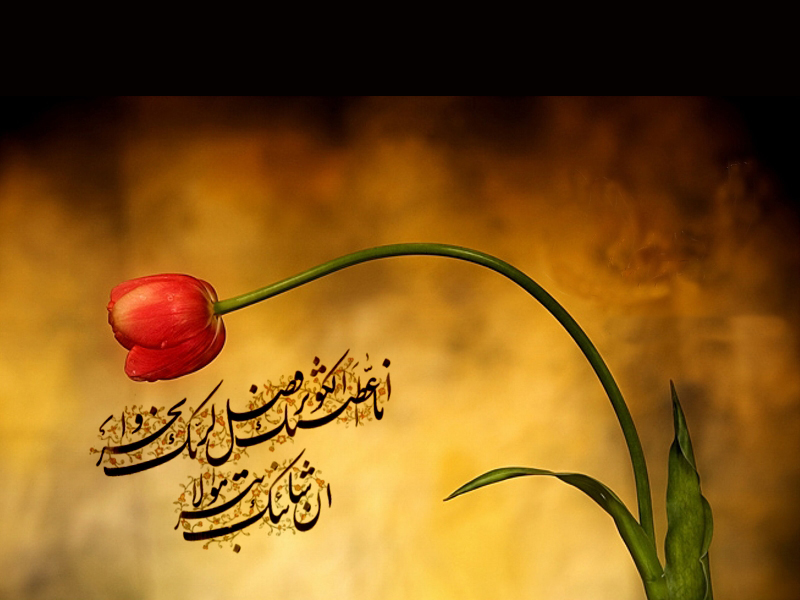 فَغَضِبَتْ فَاطِمَةُ [سلام الله علیها] بِنْتُ رسول اللَّهِ صلی الله علیه و آله  فَهَجَرَتْ أَبَا‌بَكْرٍ فلم تَزَلْ مُهَاجِرَتَهُ حتى تُوُفِّيَتْ.


فاطمه سلام الله علیها از دست ابوبكر خشمگين شد، پس با او قهر كرد، قهر او پايان نيافت تا از دنيا رفت
صحيح البخاري، ج3،‌ ص1126، ح2926، كـ أبواب الخمس، بـ فَرْضِ الْخُمُسِ
فَوَجَدَتْ فَاطِمَةُ على أبي بَكْرٍ في ذلك فَهَجَرَتْهُ فلم تُكَلِّمْهُ حتى تُوُفِّيَتْ.


 فَهَجَرَتْهُ فَاطِمَةُ فَلَمْ تُكَلِّمْهُ حَتّى مَاتَتْ.


 فاطمه با ابوبكر قهر كرد، با او سخن نگفت تا از دنيا رفت.
صحيح البخاري، ج4، ص1549، ح3998، كـ المغازي، بـ غزوة خيبر
صحيح البخاري، ج6، ص2474، ح6346، كـ الفرائض، بـ قَوْلِ النبي صلی الله علیه و آله  لا نُورَثُ ما تَرَكْنَا صَدَقَه.
إِنَّ الَّذينَ يُؤْذُونَ اللَّهَ وَ رَسُولَهُ لَعَنَهُمُ اللَّهُ فِي الدُّنْيا وَ الْآخِرَةِ وَ أَعَدَّ لَهُمْ عَذاباً مُهيناً .الاحزاب/57
پاسخ با پیروان مکتب عامه!